PERSIAPAN KELUARGA
Nasrayanti Nurdin,SST.,M.Keb
http://www.free-powerpoint-templates-design.com
Agenda style
01
PERSIAPAN MENJADI ORANG TUA
02
PERSIAPAN MENJADI  AYAH
03
PERSIAPAN MENJADI  KAKAK
04
PERSIAPAN MENJADI KAKEK NENEK
Adaptasi Maternal
Adaptasi ibu hamil usia 9 bln thd peran sebagai ibu          proses sosial dan kognitif kompleks yg bukan didasrkan pd naluri,ttp dipelajari
Awal kehamilan       tdk ada yg terjdi dan timbul u/menghentikan aktivitas       banyak tidur
Nullipara (wanita tanpa anak) menjadi wanita yg punya anak, dan Multipara (wanita yg punya anak)         wanita  yang memiliki anak – anak
Trimester II muncul quickening yakni terjadi reduksi waktu dan ruang baik scr geografi maupun sosial
Pengalaman subjektif ttg waktu dan ruang berubah selama masa hamil krn rencana dan komitmen kini diatur oleh taksiran partus (TTP)
Trimester III terjd perlambatan aktifitas dan waktu yaitu semua dibatasi
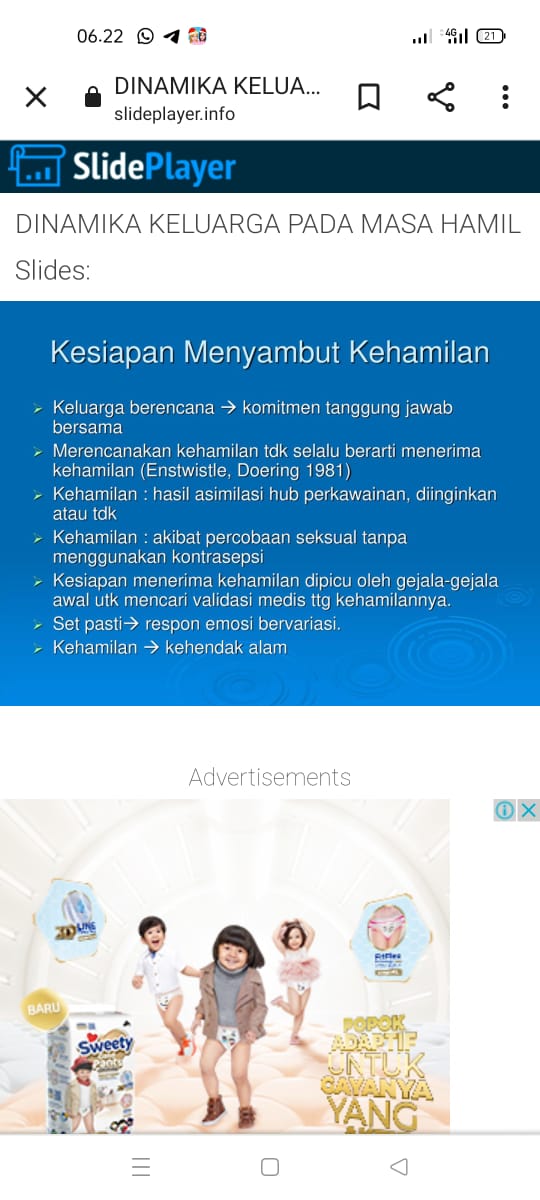 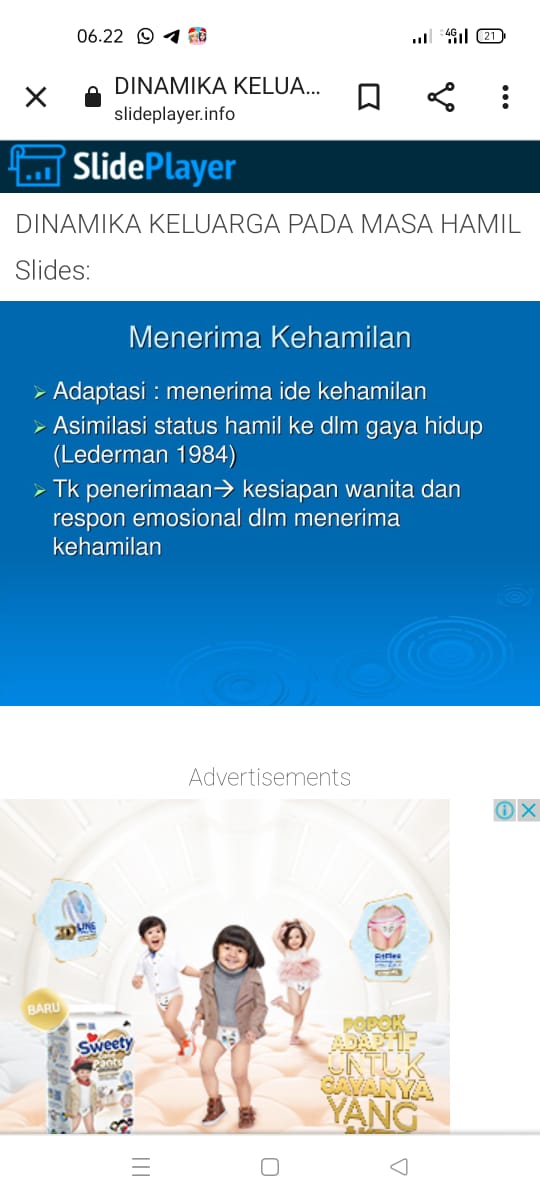 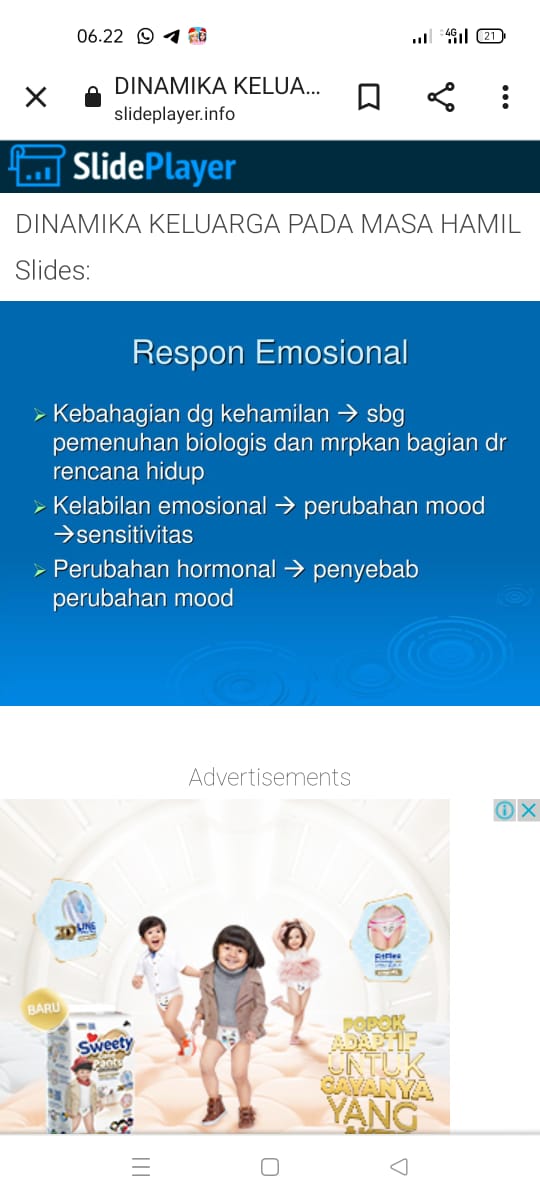 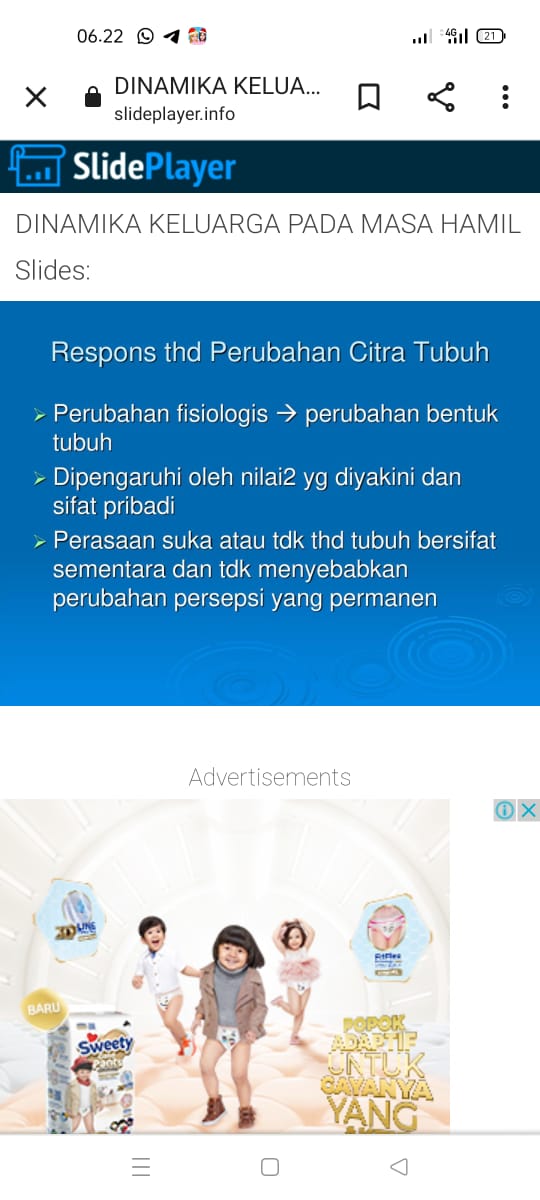 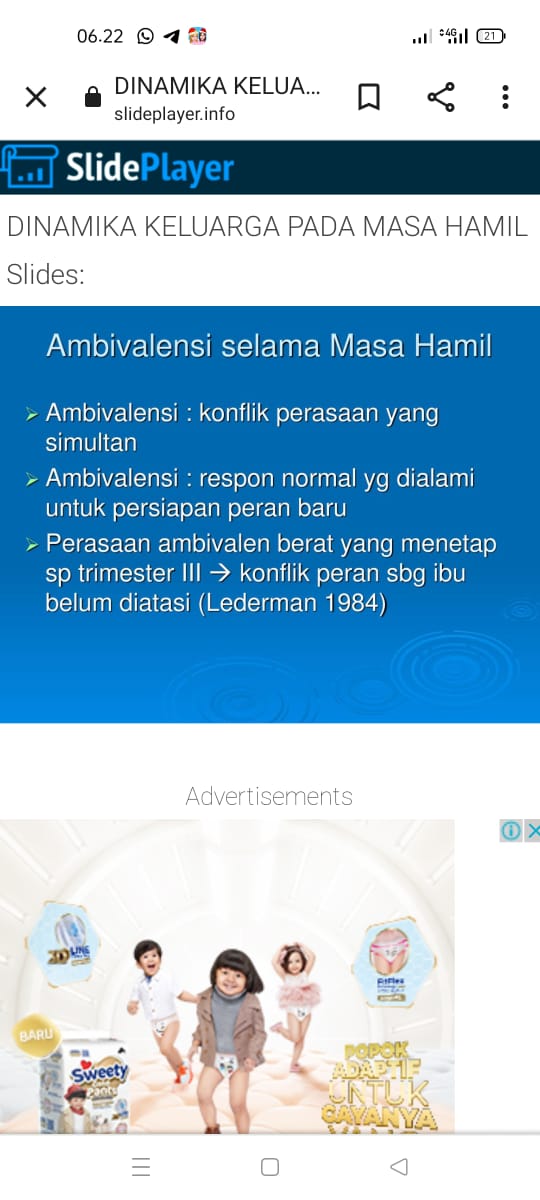 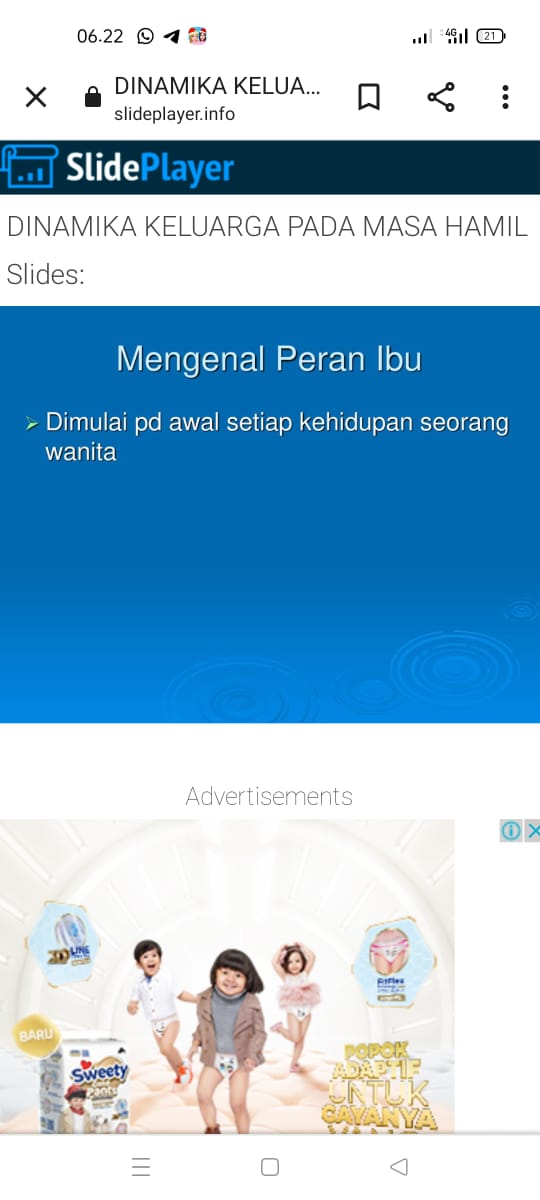 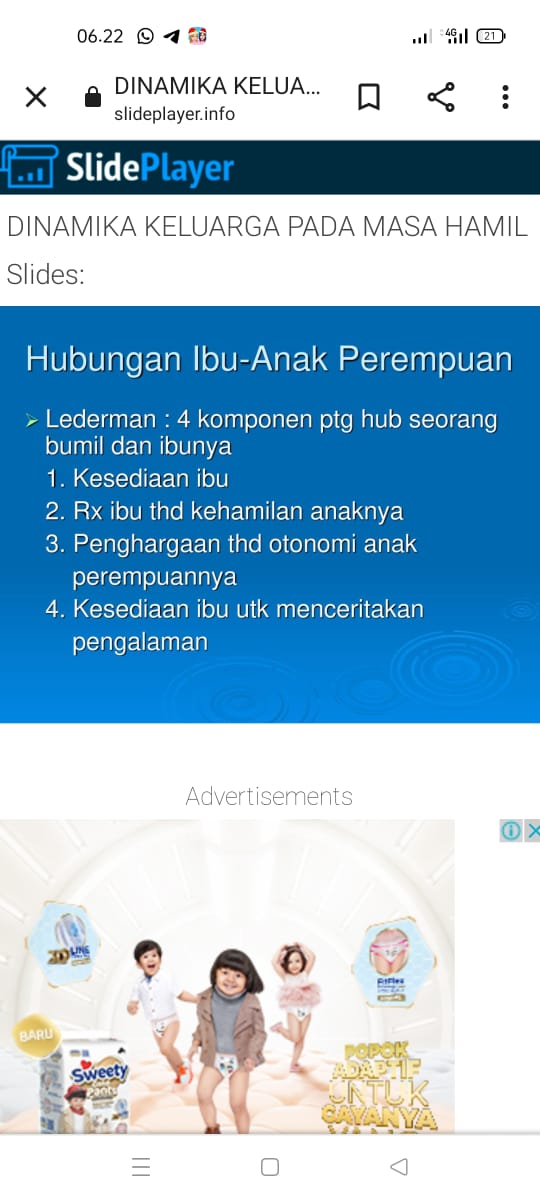 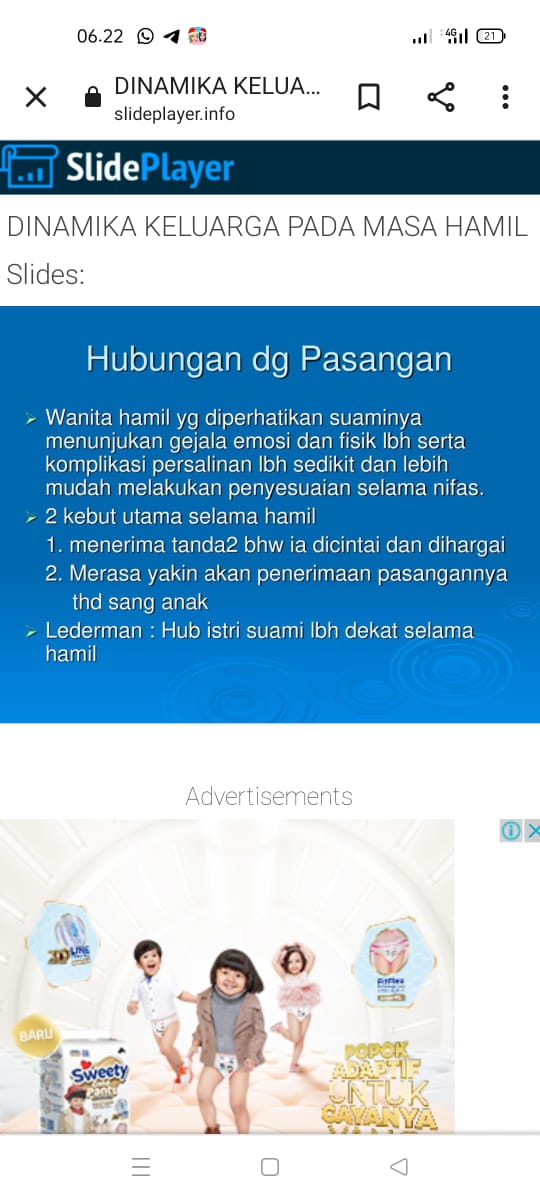 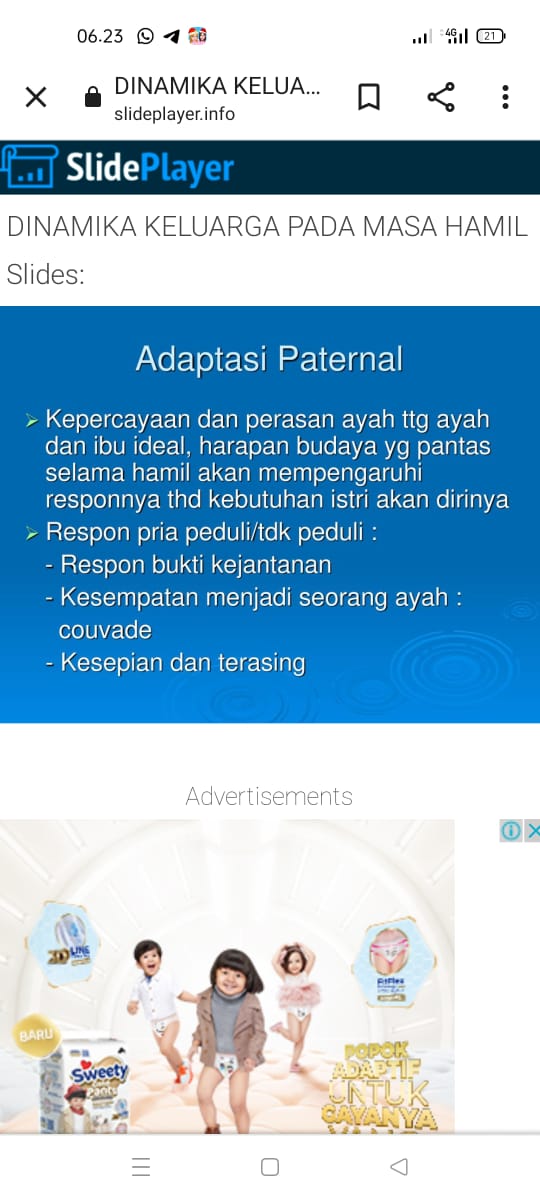 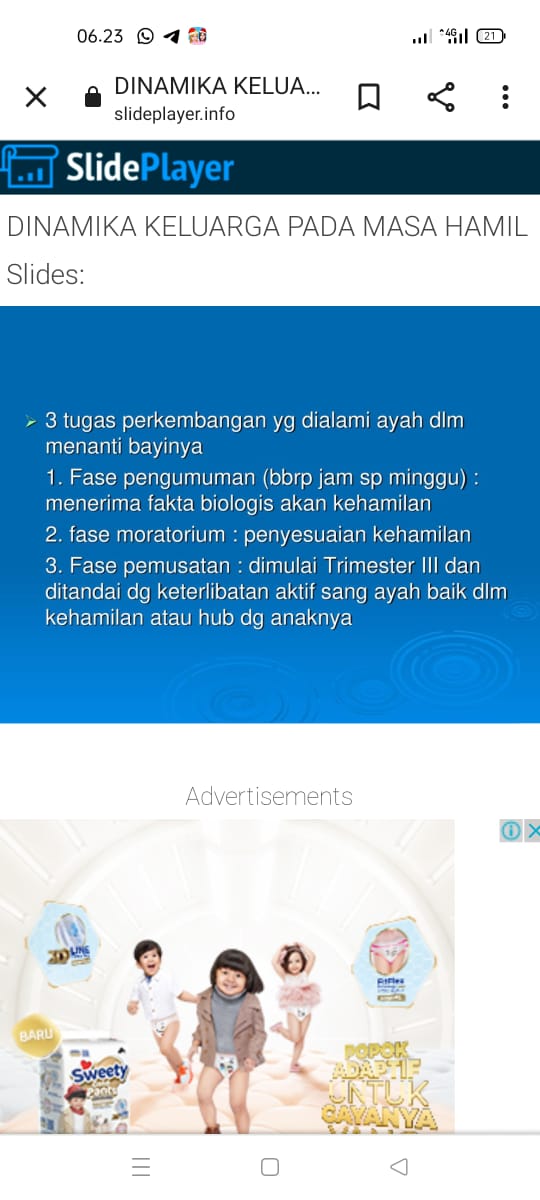 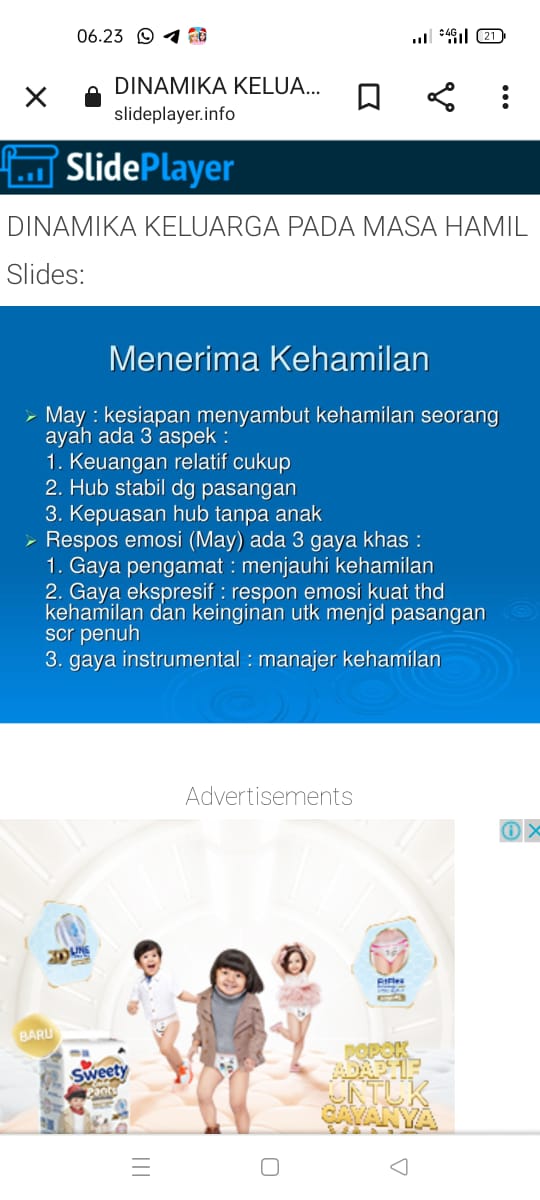 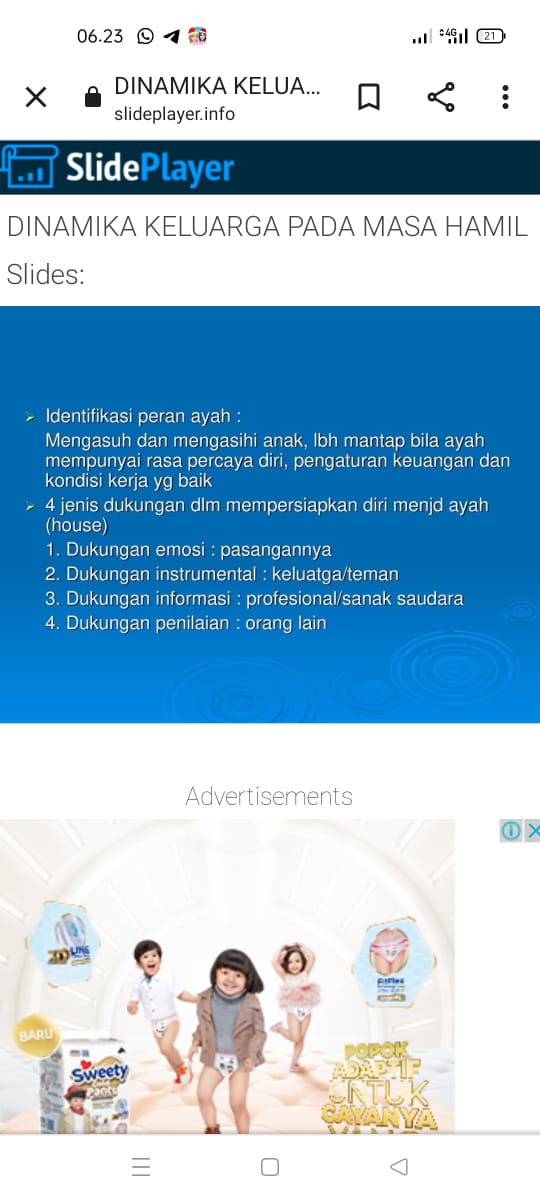 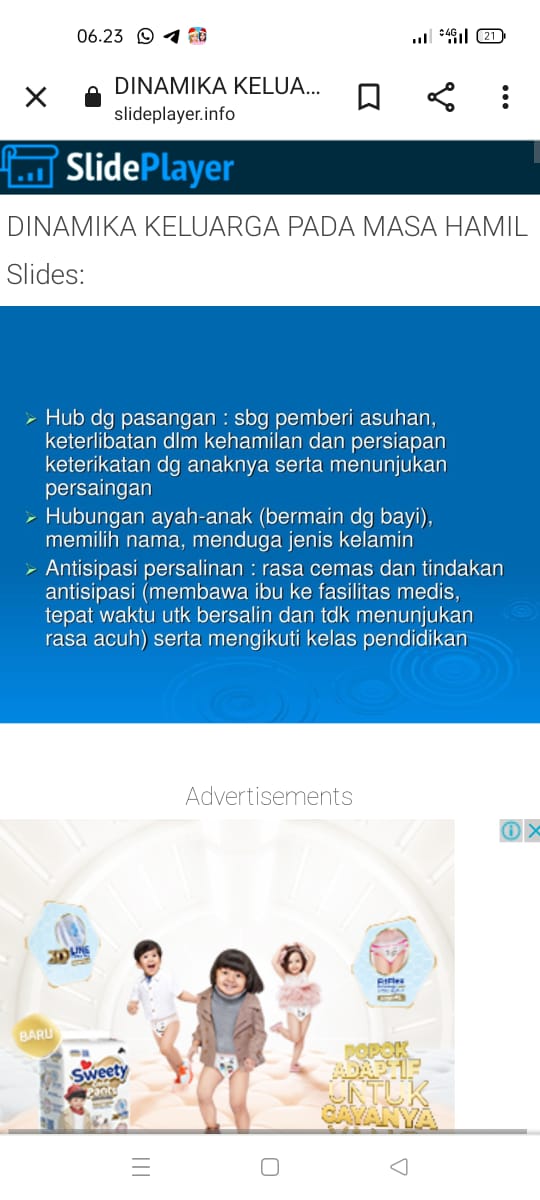 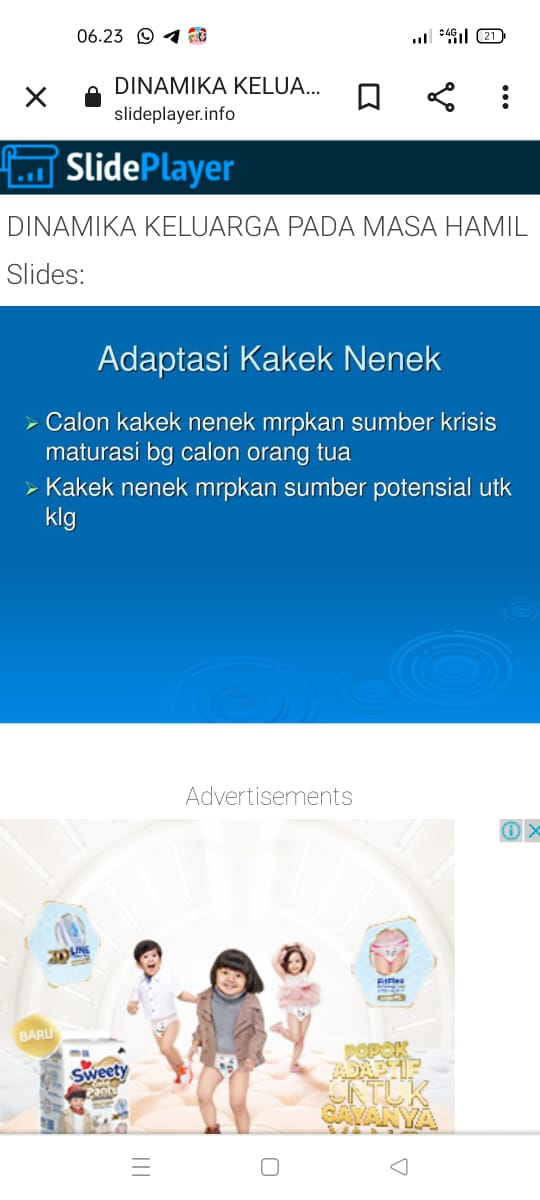 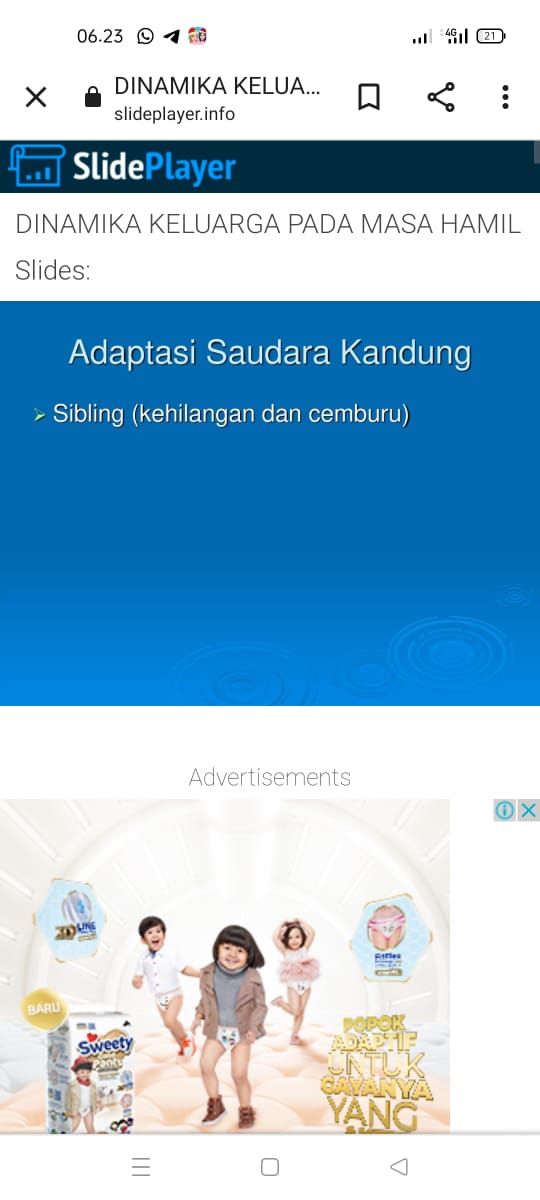 Thank you
This text can be replaced with your own text